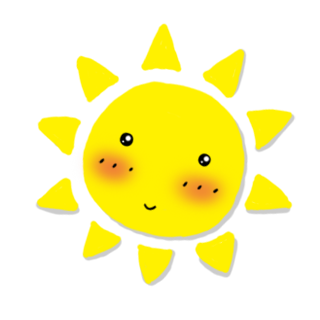 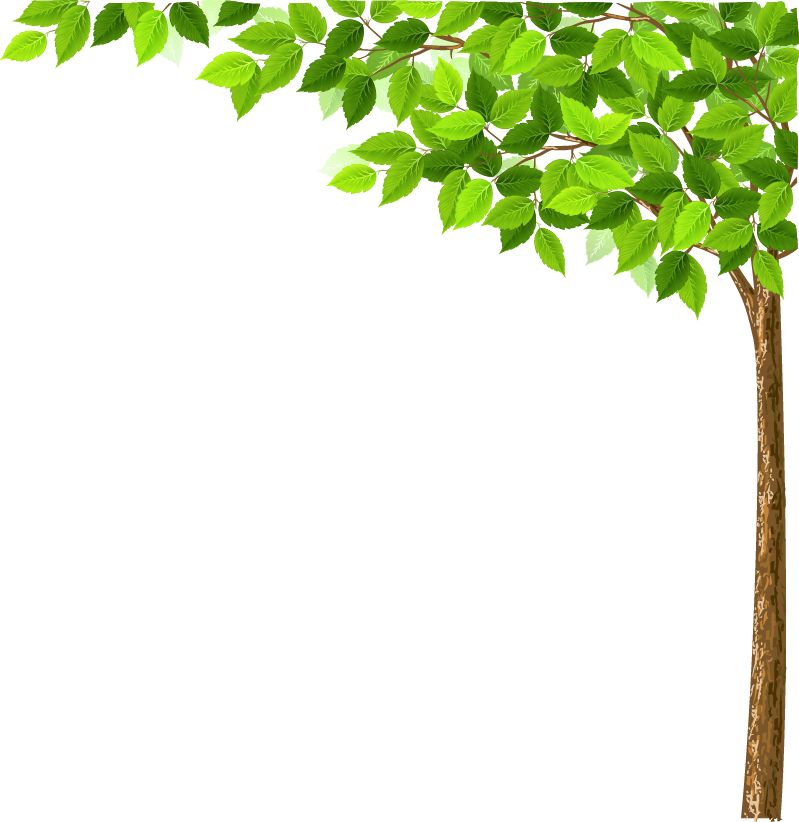 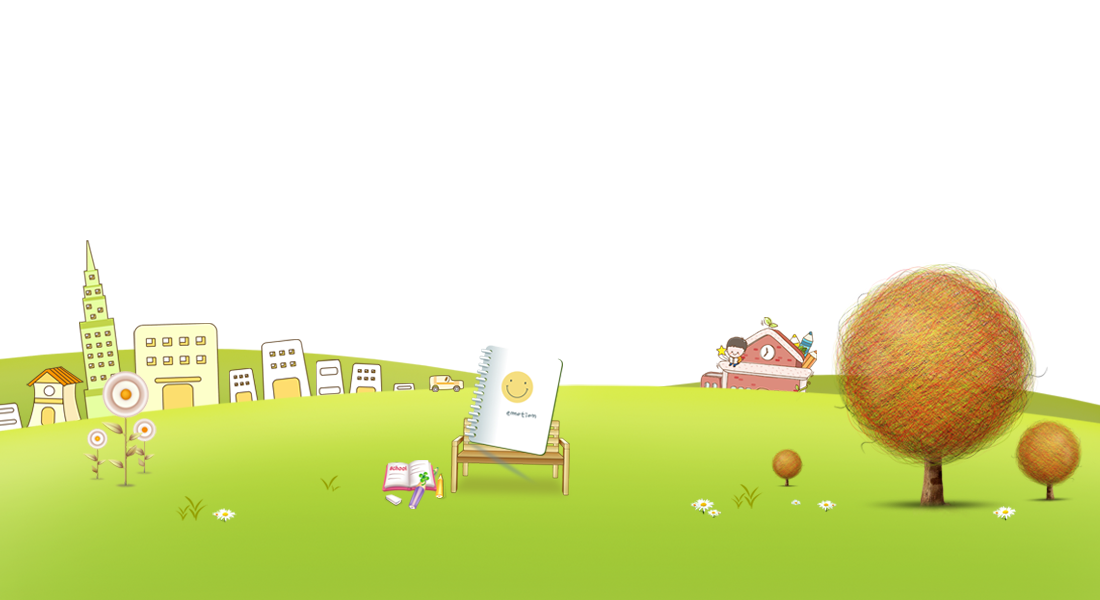 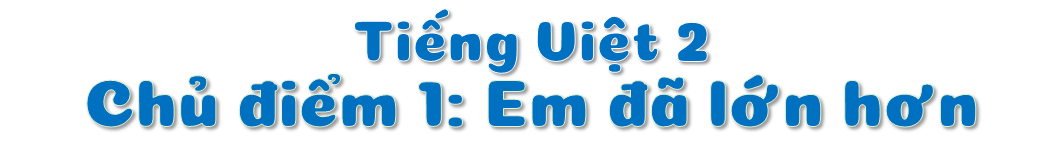 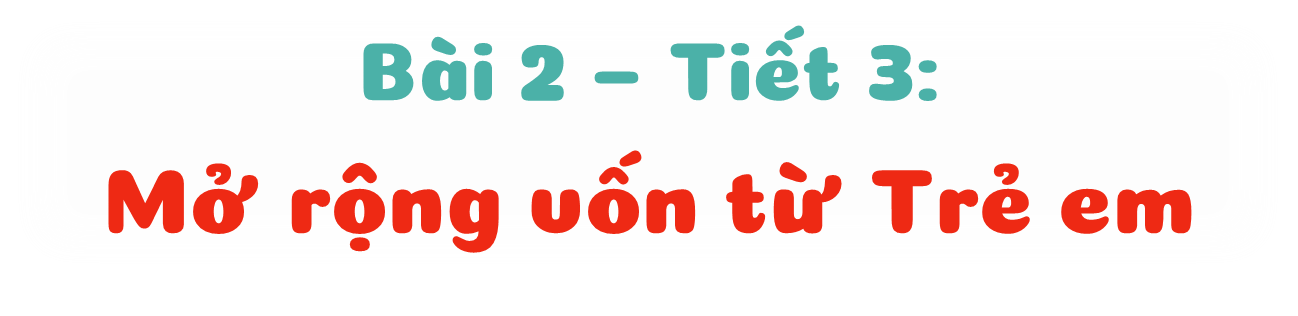 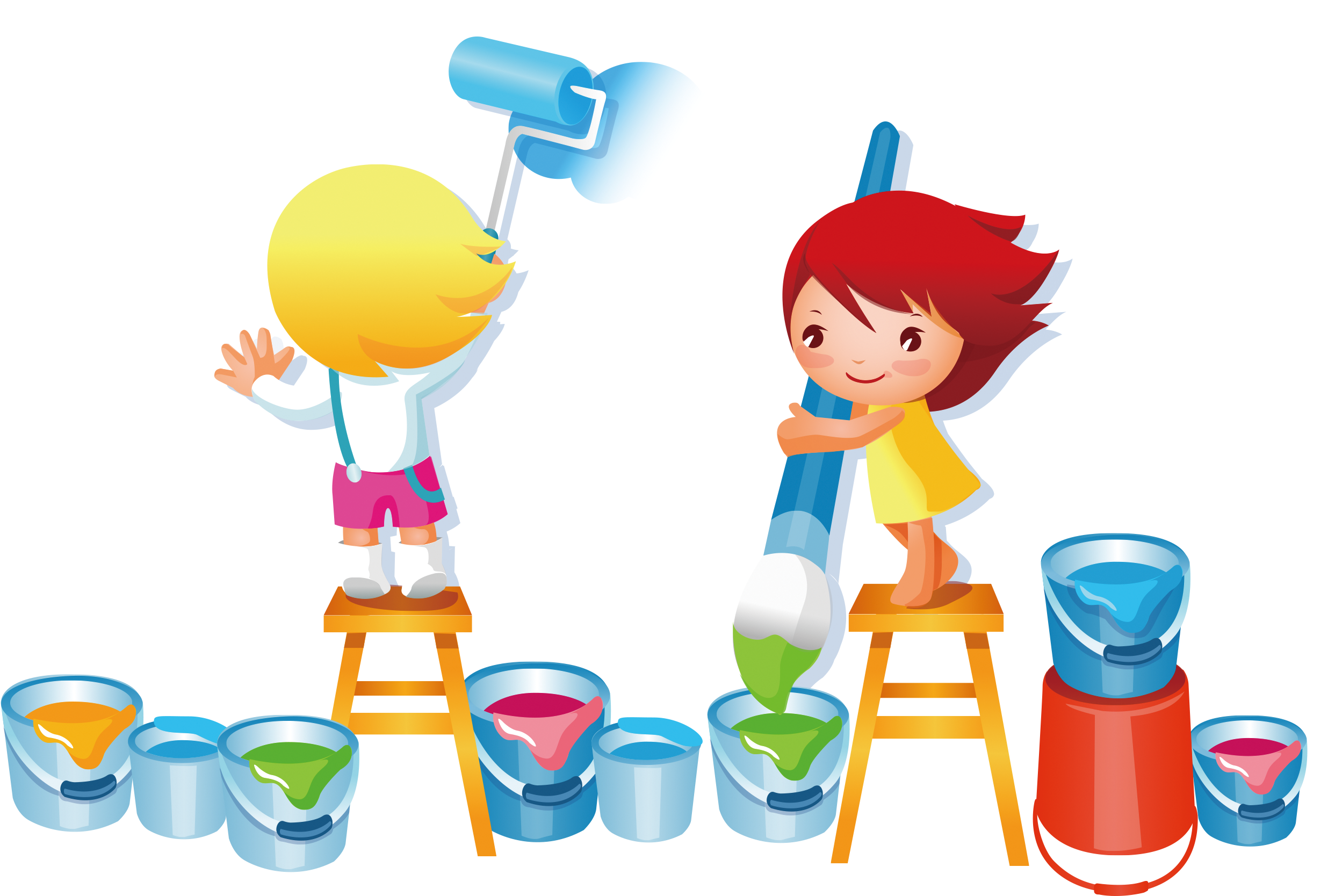 延时符
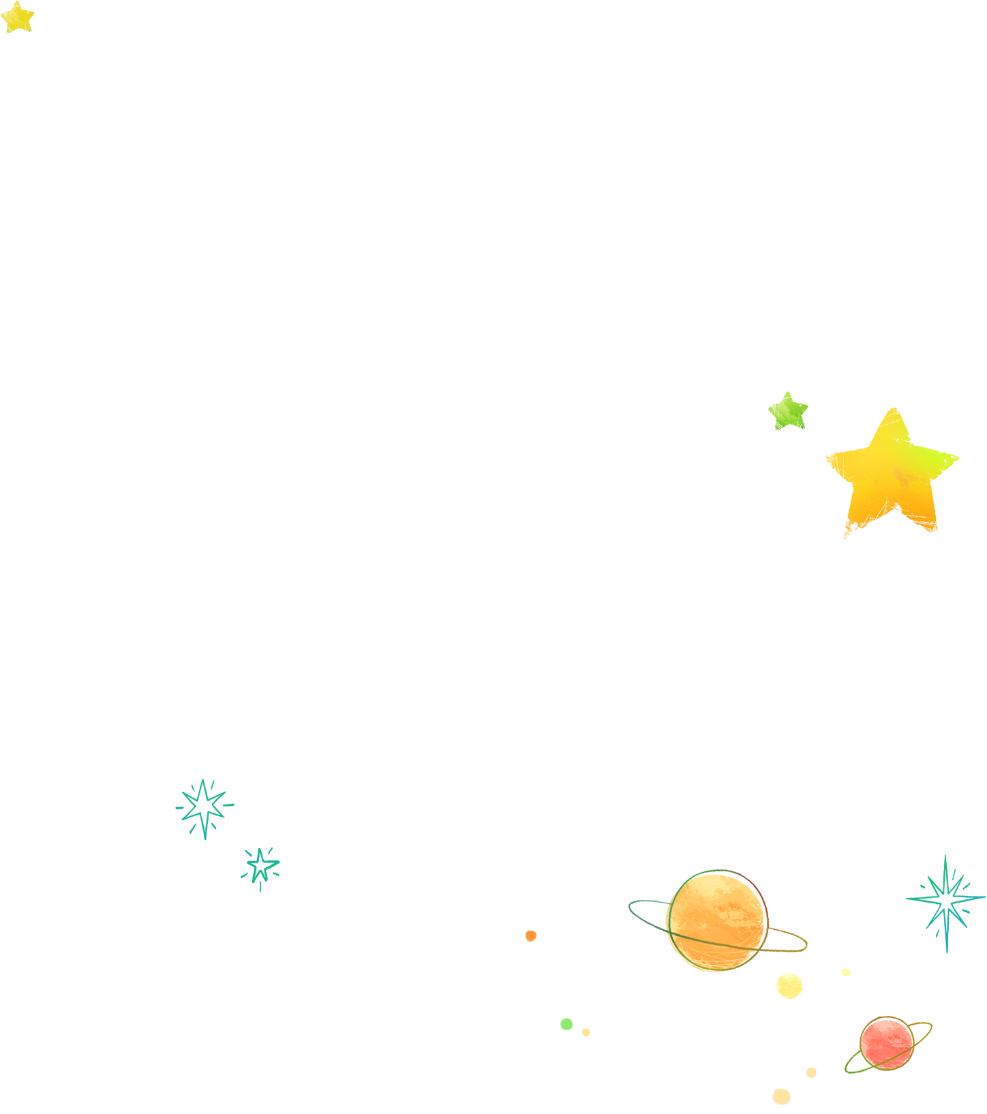 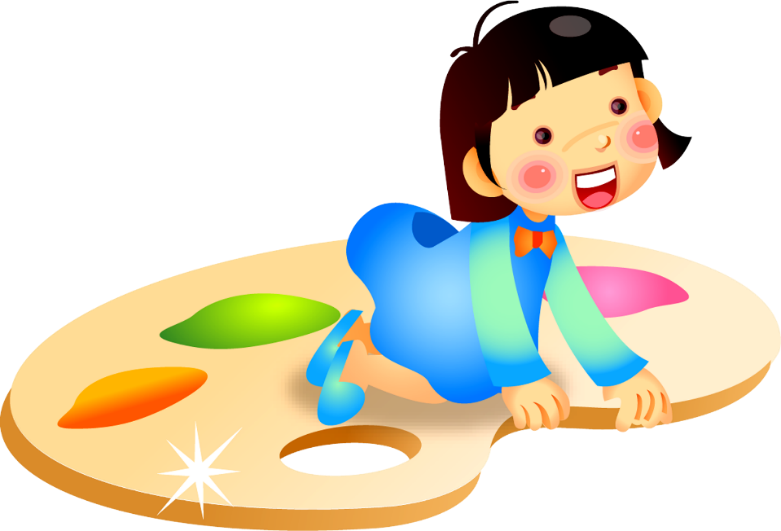 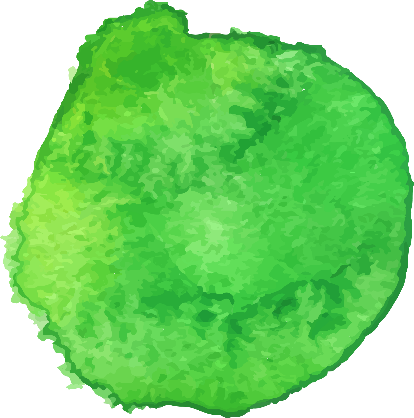 01
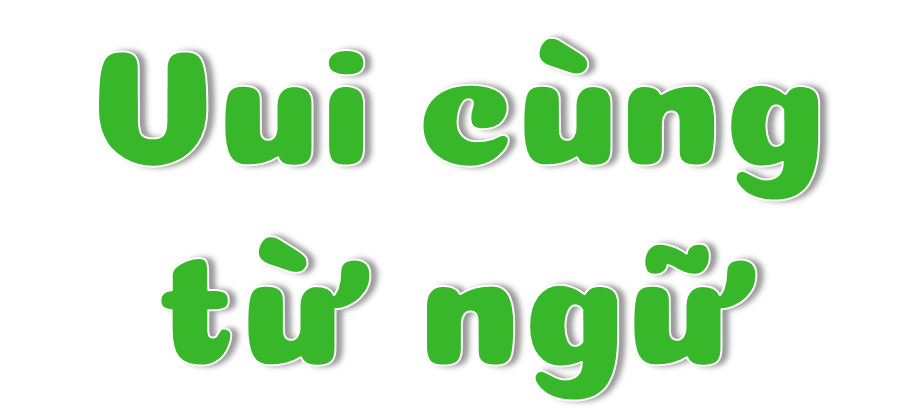 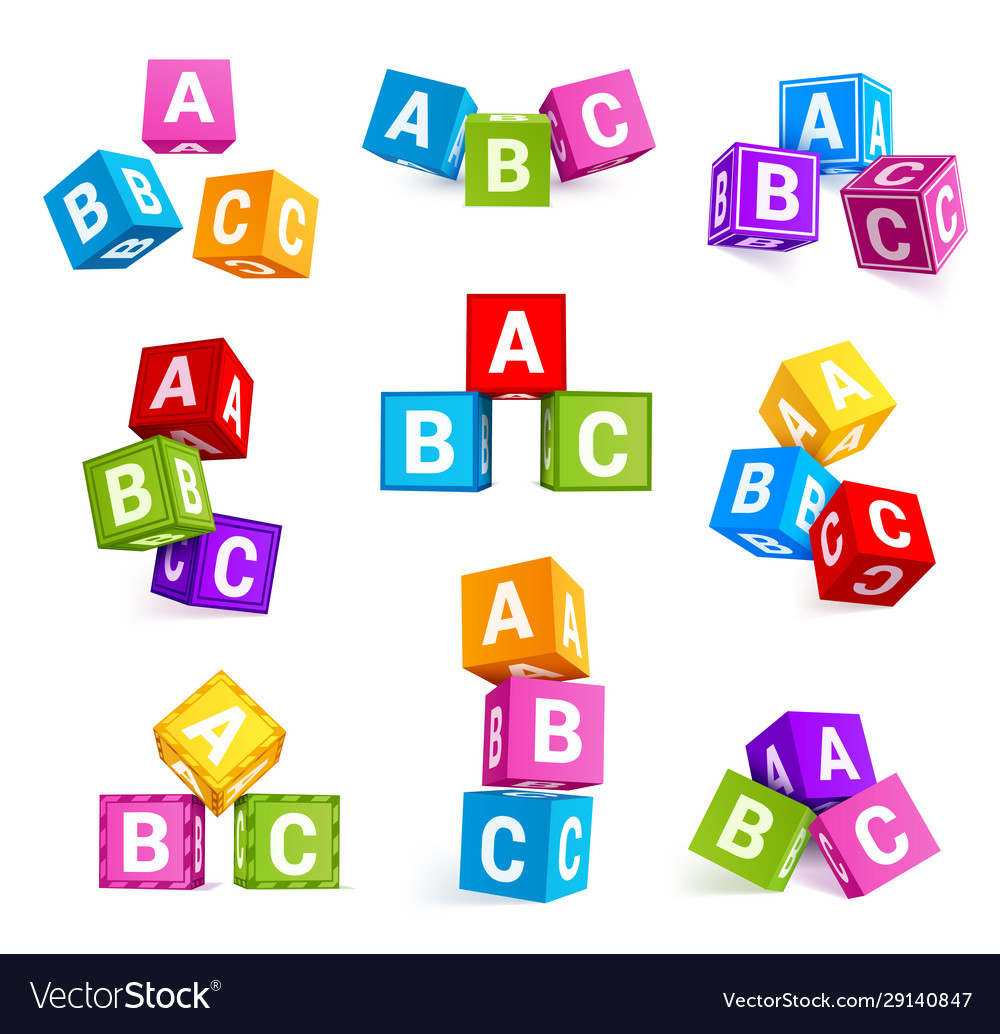 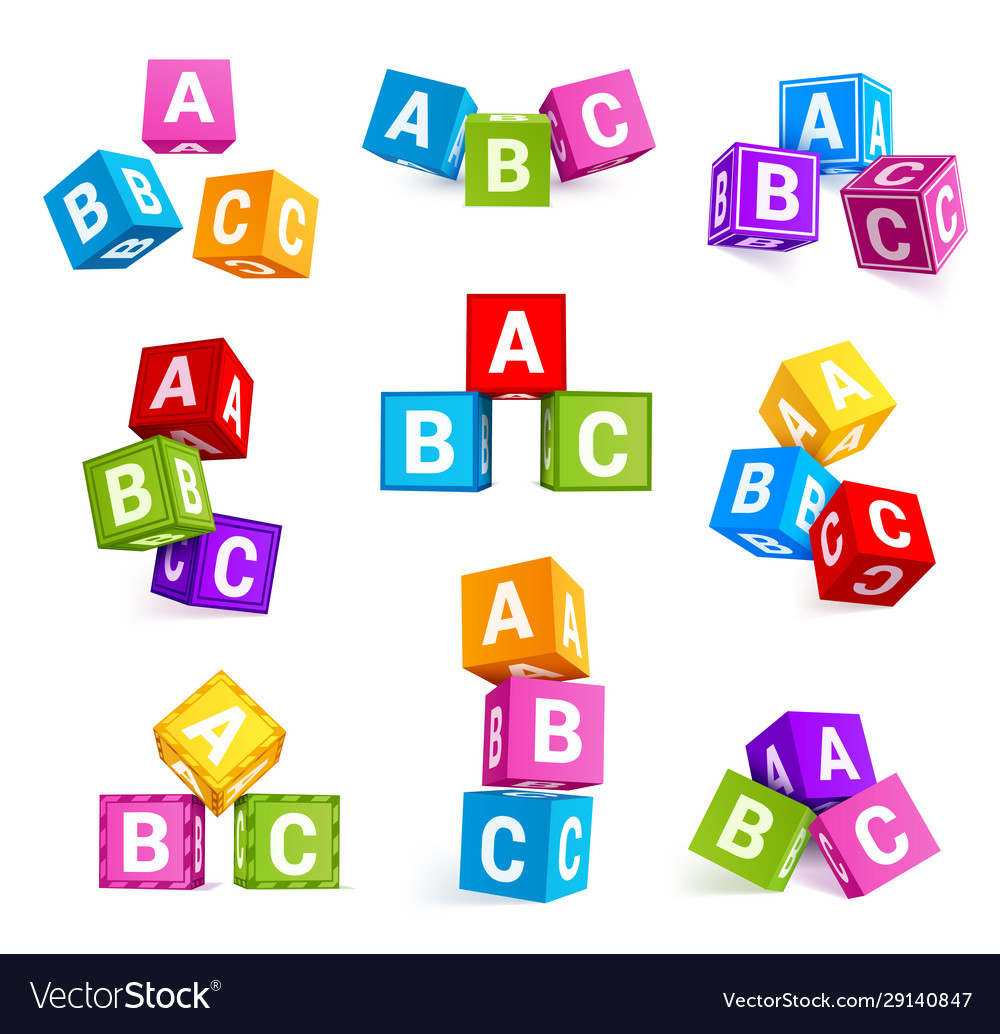 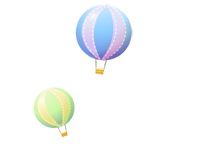 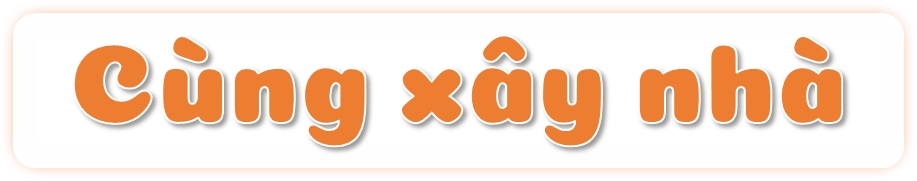 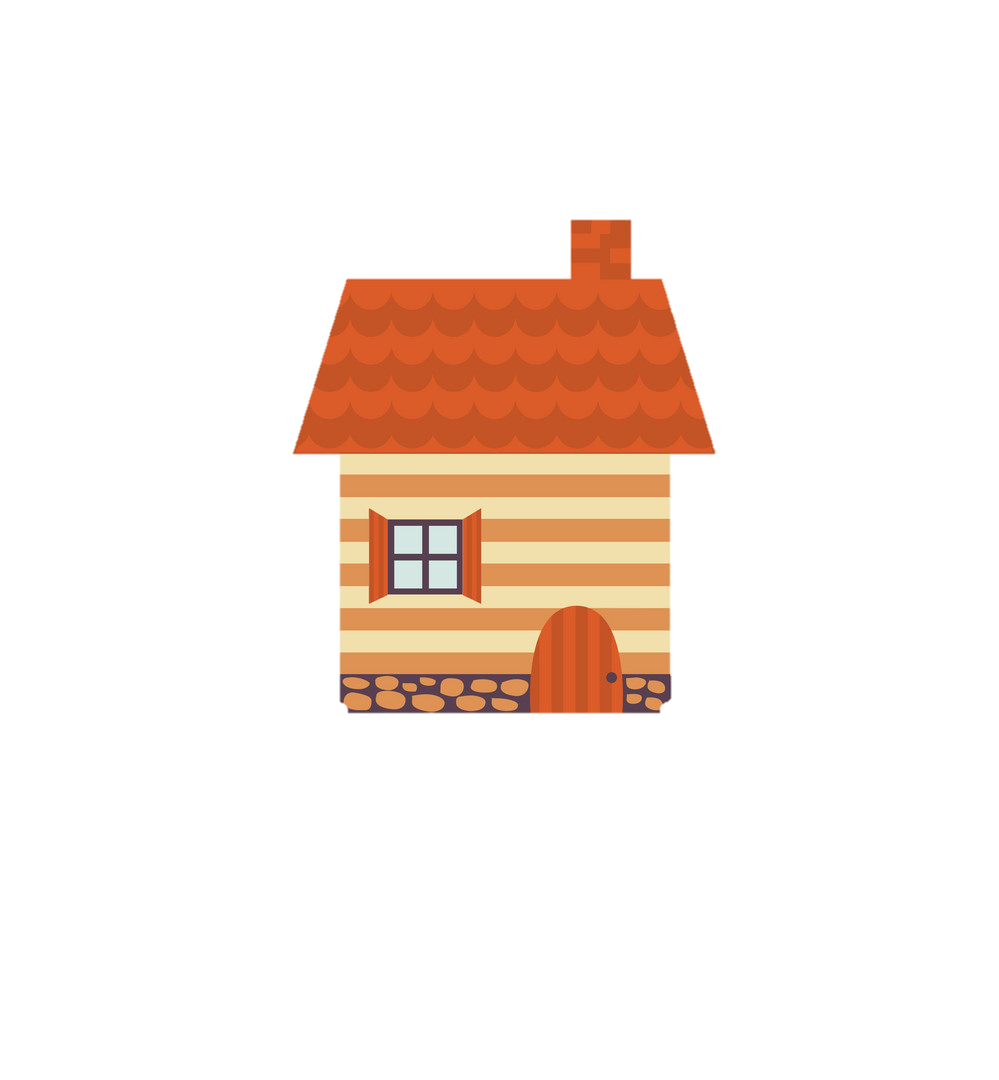 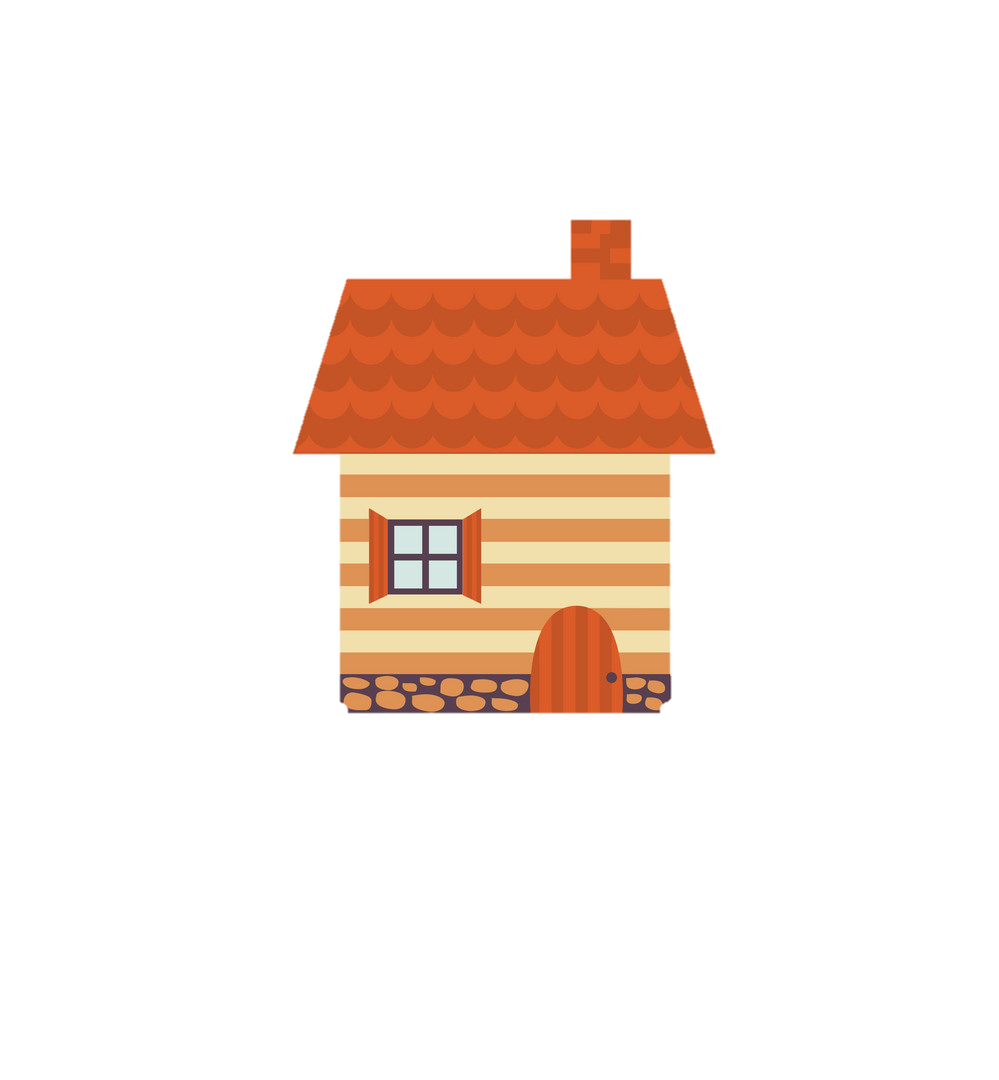 Mỗi thành viên trong nhóm tìm ít nhất 1 từ 
 ghi vào các thẻ từ  dán vào ngôi nhà tương ứng.
Hoạt động 
của trẻ em
Tính nết
của trẻ em
M: đọc sách
M: chăm chỉ
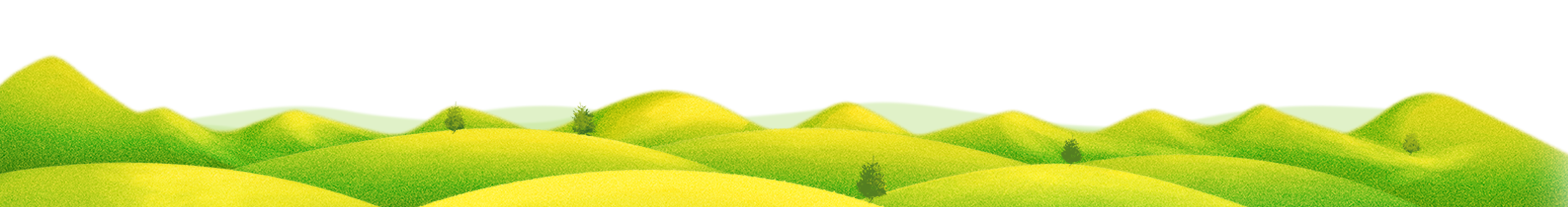 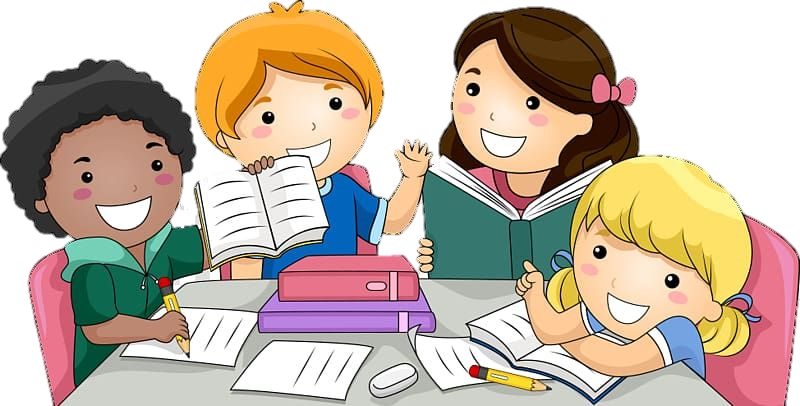 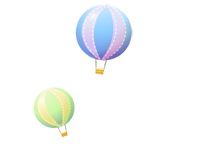 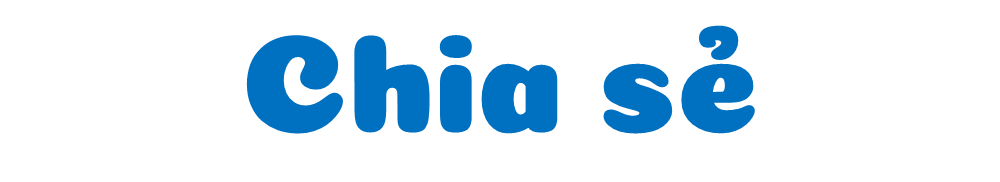 Di chuyển trật tự sang các nhóm khác
Nêu và cùng nhau giải nghĩa các từ chưa hiểu
Tham 
quan
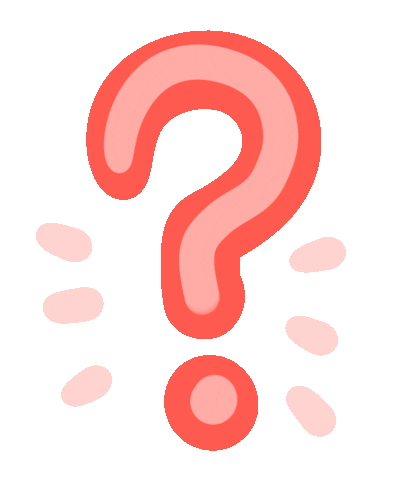 Thắc 
mắc
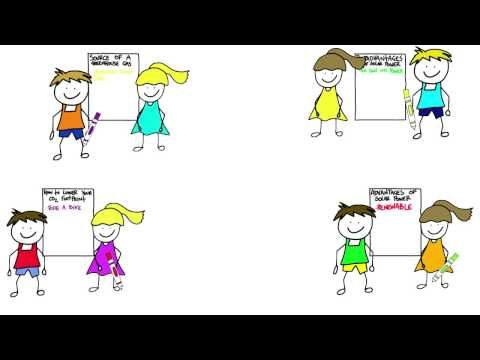 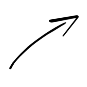 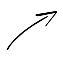 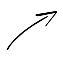 Nhận 
xét
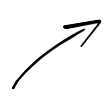 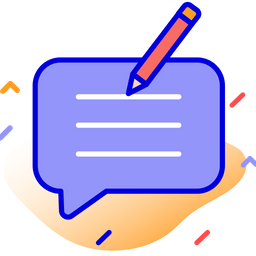 Nhận xét, góp ý lịch sự cho nhóm bạn
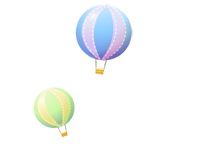 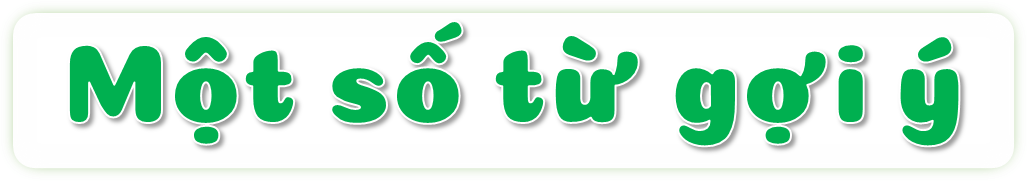 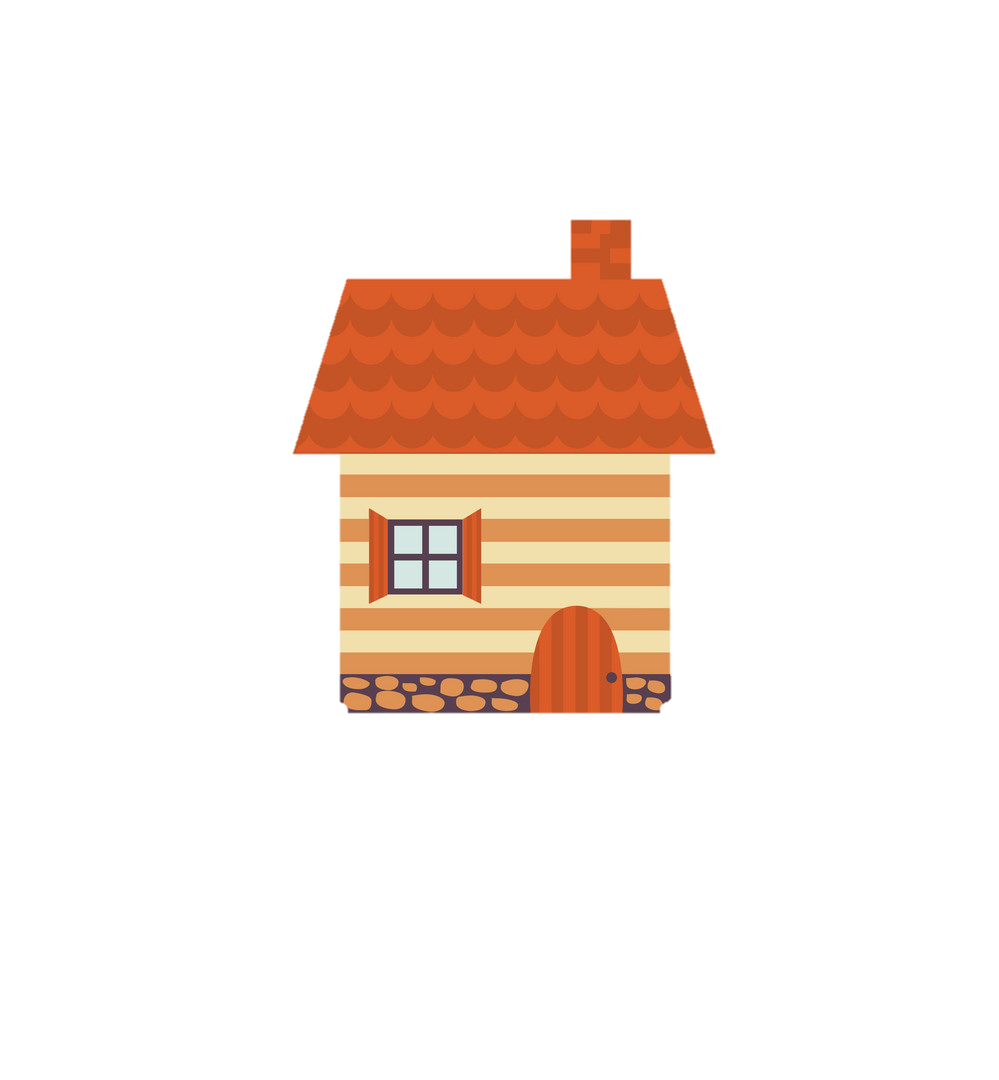 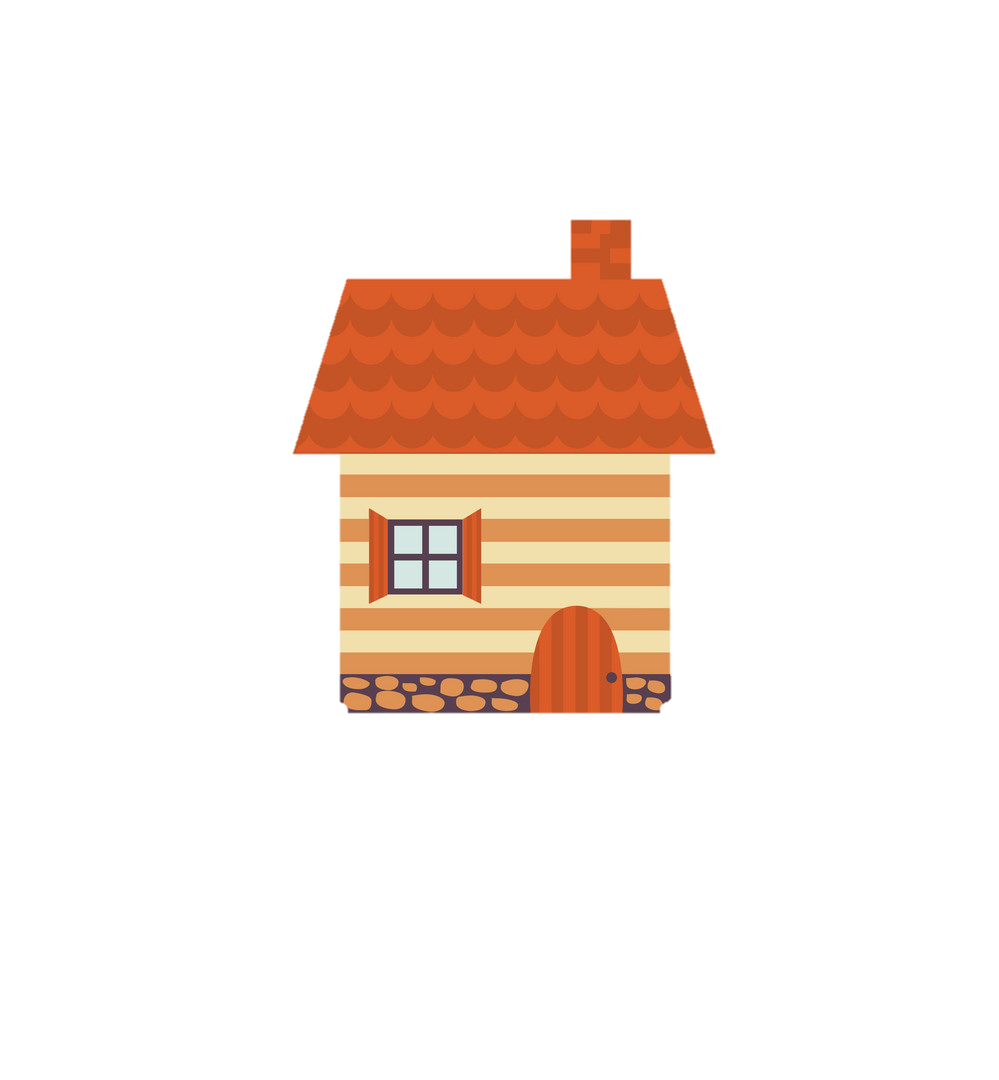 Tính nết
của trẻ em
Hoạt động 
của trẻ em
đọc sách
chăm chỉ
đi học
ngoan ngoãn
làm việc nhà
cẩn thận
chơi cờ
vui vẻ
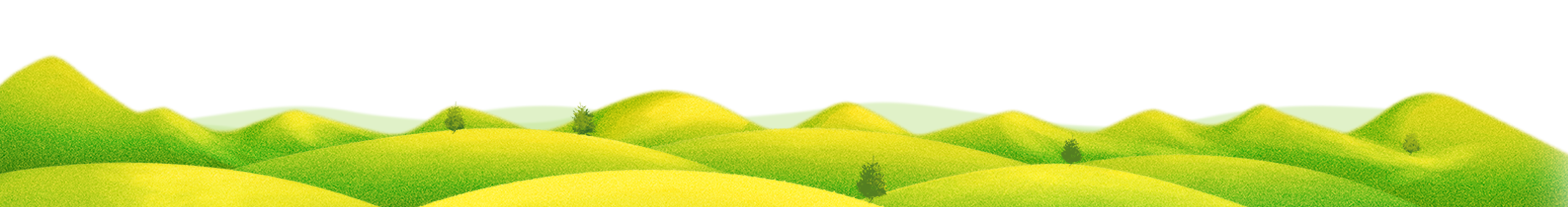 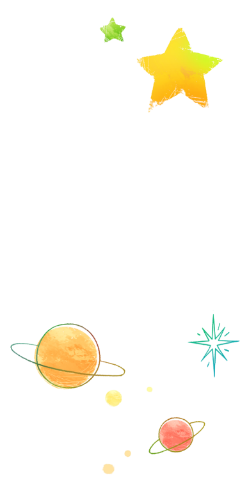 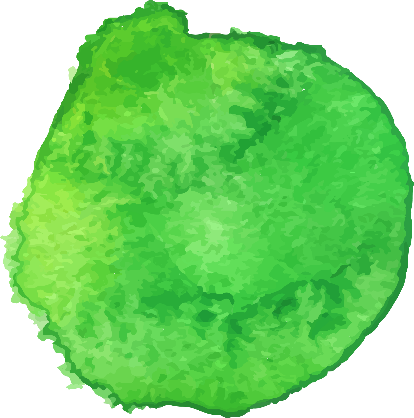 02
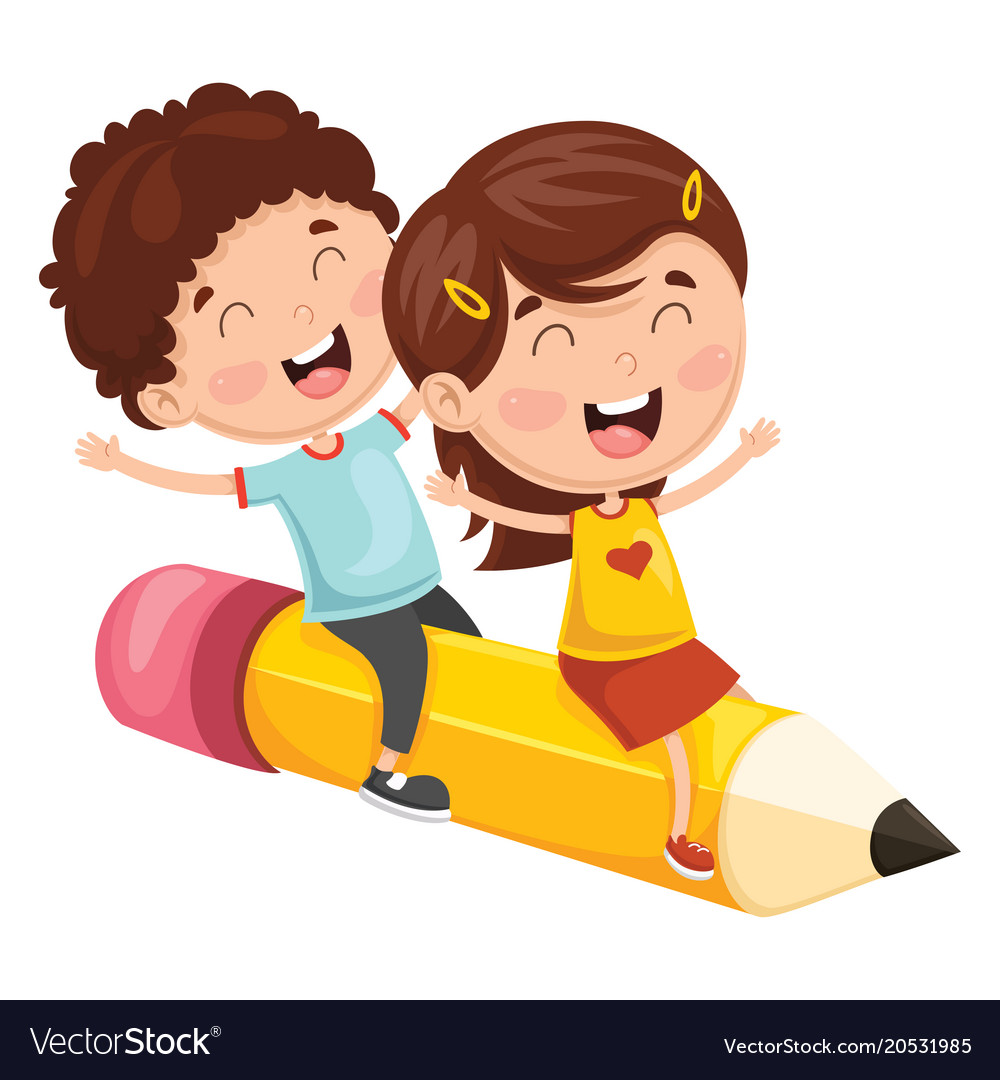 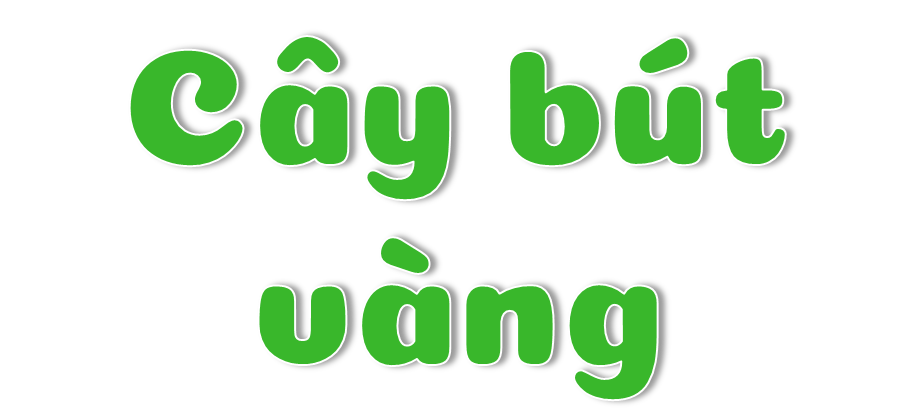 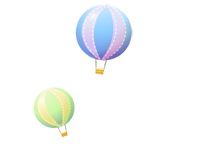 Đặt câu có từ ngữ tìm được ở bài tập 3
Chọn ít nhất một từ ngữ trong BT 3 để đặt câu (nói câu)
Gợi ý: Em có thể quan sát tranh để đặt câu.
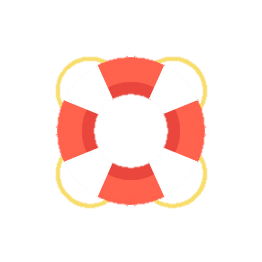 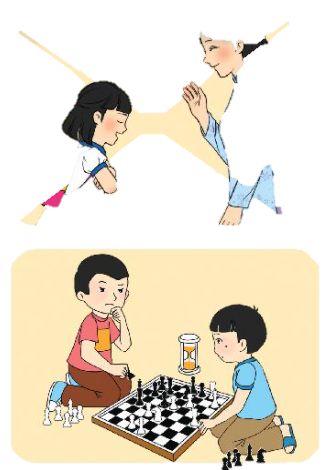 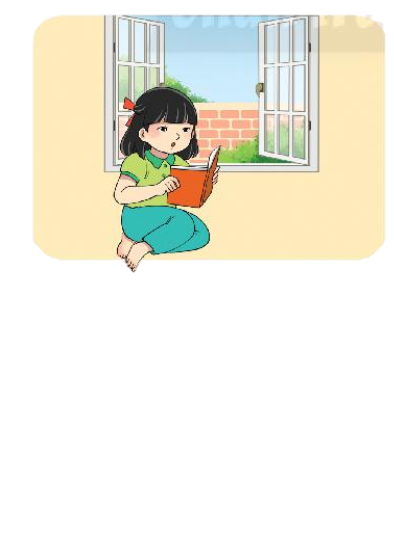 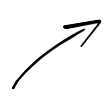 M: – Bạn Lan đang đọc sách.
 – Bạn Mai rất chăm chỉ.
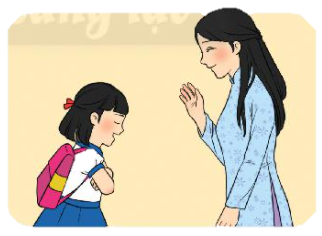 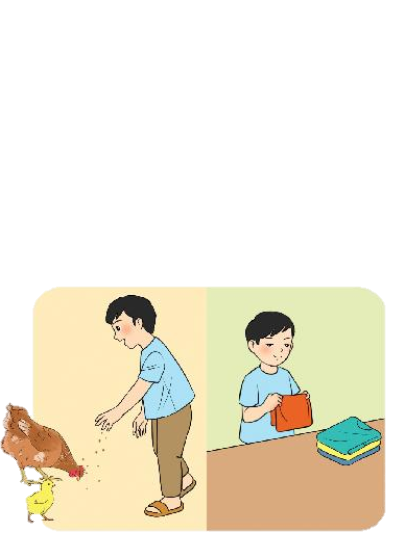 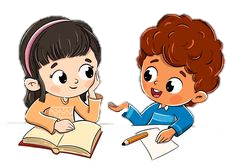 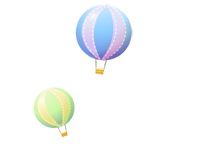 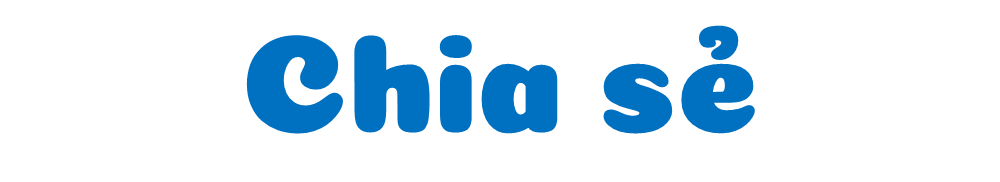 Nói câu đã đặt
 trước lớp
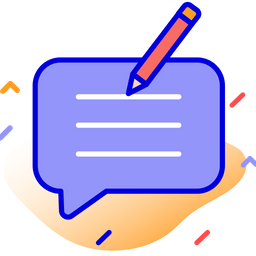 Trình 
bày
Nhận 
xét
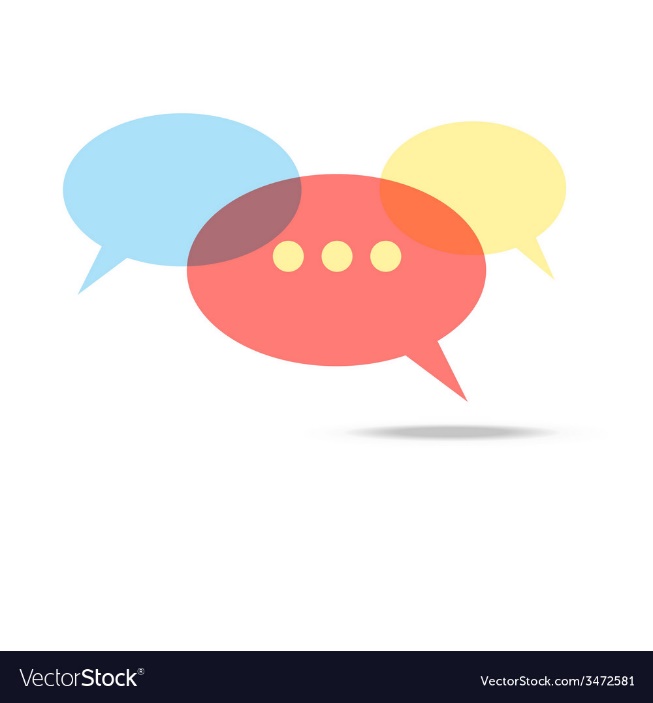 Nhận xét, góp ý lịch sự cho câu của bạn
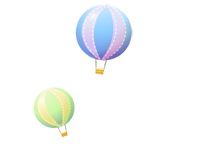 Đặt câu có từ ngữ tìm được ở bài tập 3
Viết vào VBT hai câu có chứa từ ngữ tìm được ở BT 3:
1 câu về hoạt động 
1 câu về tính nết
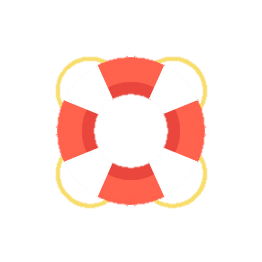 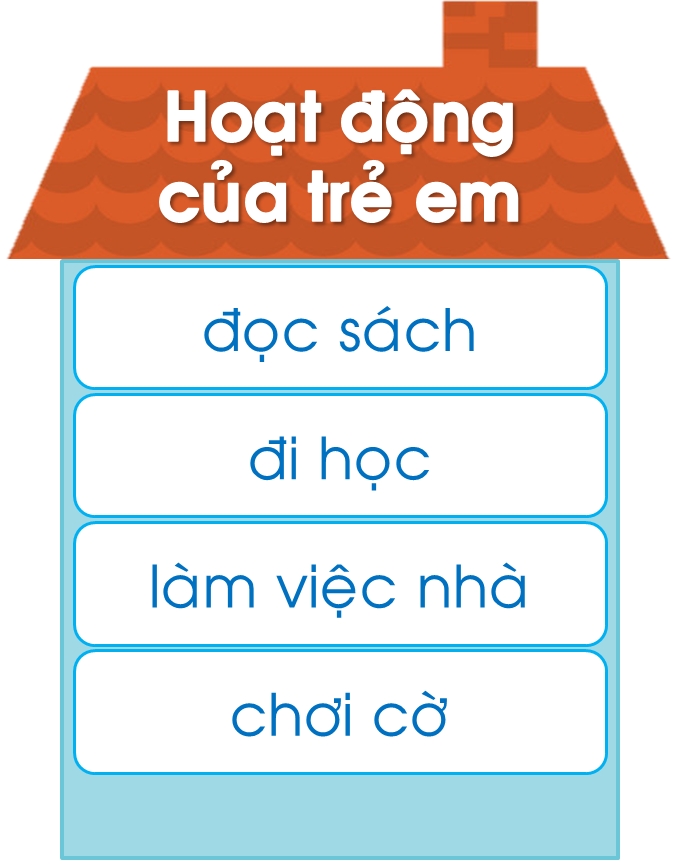 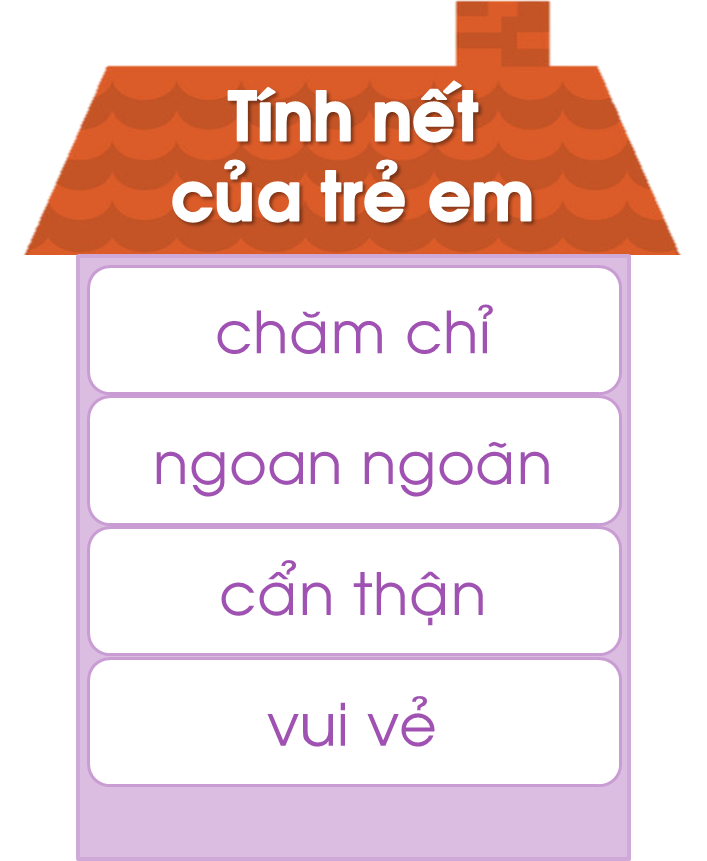 Tiêu chí đánh giá
Câu có chứa từ ở BT 3
Có dấu chấm cuối câu
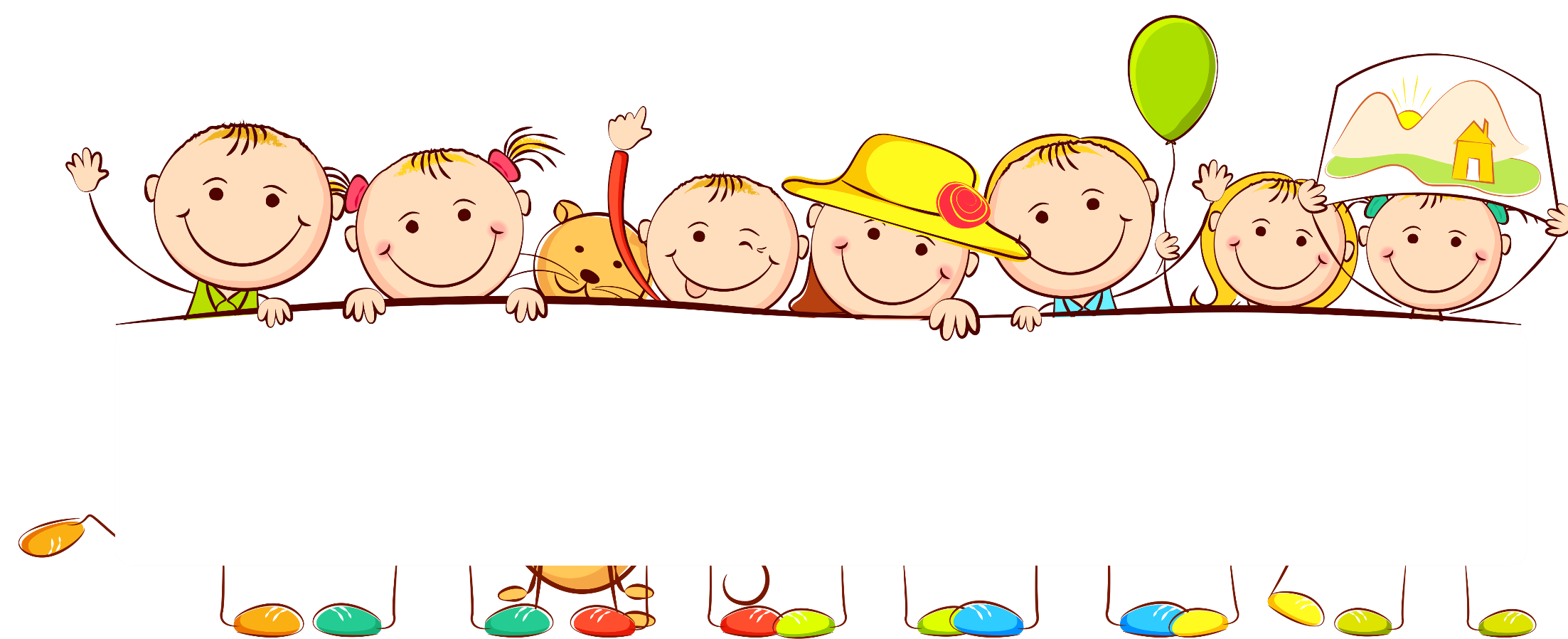 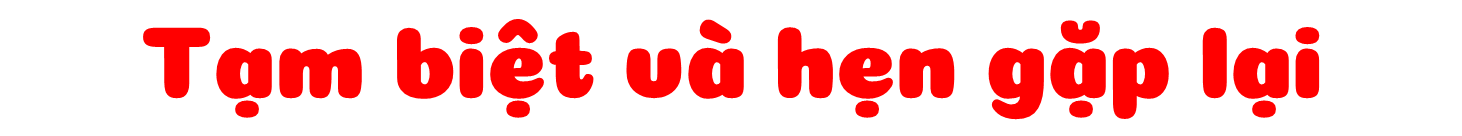